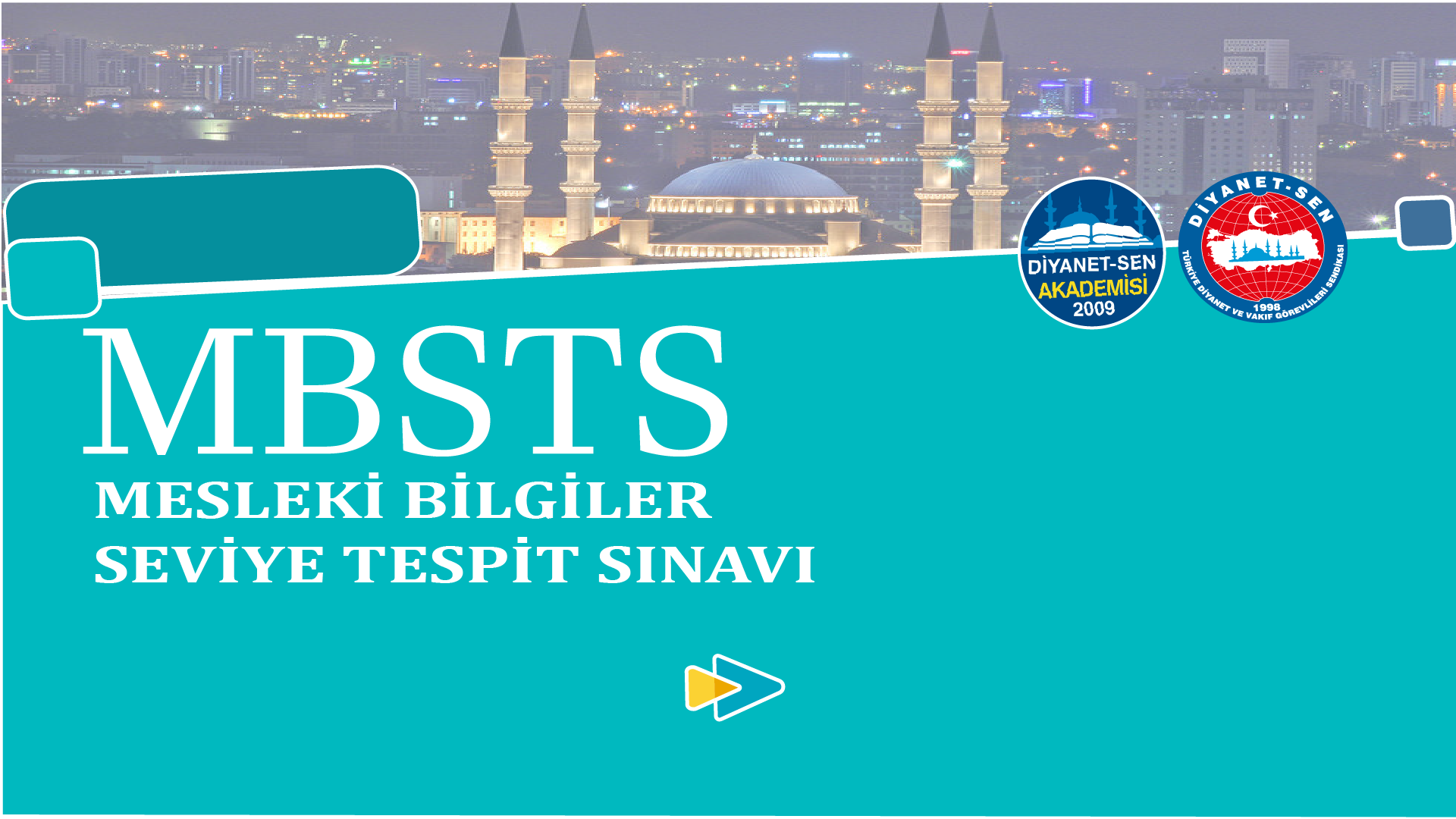 FIKIH İLMİ
BÖLÜM 2:
FIKIH İLMİ
Bu derste neler öğreneceğiz?
Bu derste; İslam fıkıh ekolleri üzerinde duracağız.
Bu bağlamda Hanefi, Maliki, Şafii, Hanbeli, Zeydi ve Ca’feri fıkıh ekollerinin kurucularından, temel fıkhi yaklaşımlarından, başlıca özelliklerinden ve yayıldıkları coğrafyalardan bahsedeceğiz.
İslam Fıkıh Ekolleri
Hz. Peygamber’in vefatının ardından, gerek nassların aktarılması gerekse ictihad ve fetva aracılığıyla fıkhi faaliyeti yönlendiren sahabe nesli, özellikle Hz. Ömer sonrası dönemde çeşitli bölgelere dağılarak kurdukları ilim halkaları ile fıkıhta ekolleşmenin temellerini atmıştır. Bir sonraki kuşak olan tabiûn döneminde bölgesel ölçekte ekolleşmeler kendini göstermiş, oluşan ilim merkezleri içerisinde Hicaz ve Irak öne çıkmıştır.
İslam Fıkıh Ekolleri
Zamanla çevre ve hoca farkına dayalı bölgesel ölçütlerden çok metodolojik ayrılıkları esas alan “Re’y” ve “Hadis” ekolleri belirginleşmiş, giderek Irak rey ekolünün, Hicaz ise hadis ekolünün ağırlıklı olarak faaliyet gösterdiği merkezler halini almıştır. Tabiûn döneminden bir kuşak sonra ise mevcut fıkıh ekolleri içerisinde şahıs merkezli yeni bir yapılanma başlamıştır.
İslam Fıkıh Ekolleri
Müctehid imamlar dönemi olarak anılan bu zaman diliminde, çeşitli fakihler etrafında “mezhep” adıyla yeni bir ekolleşme kendini göstermiştir. Bu yapılanmada hocaların görüşlerini tedvin eden ve yaygınlaştırmaya çalışan yetişkin talebelerin önemli katkısı olmuştur. Söz konusu dönemde ortaya çıkan ekollerin bir kısmı varlığını günümüze kadar sürdürmüştür.
İslam Fıkıh Ekolleri
Meşhur “dört mezhep” bu grupta yer almaktadır. Bir kısım ekoller ise tarihin belli döneminde etkinliklerini yitirmiş, bu mezheplerin kurucu fakihlerin görüşlerine literatürde mukayese açısından zaman zaman atıf yapılmakla yetinilmiştir. Müslümanların büyük çoğunluğunu teşkil eden Sünni kitlenin yanı sıra Harici ve Şiî çevreler içerisinde de fıkıh ekolleri kendini göstermiştir. Fıkhi anlamda ekolleşmenin başlangıcında “ihtilaf” olgusunun önemli bir etken olduğu söylenebilir.
Bilgi Notu…
İslam fıkıhçılarının ihtilafının temel sebebini, ihtilafa ve farklı anlayışlara açık bir alanın bulunması ve onların bu alanın doldurulmasına yönelik farklı metodolojilere sahip olmaları teşkil etmektedir. Bu sebebin somut bir şekilde göründüğü başlıca alanlar şunlardır:
Bilgi Notu…
a. Nasların farklı anlaşılması
b. Hadis birikimi ve kabul şartlarındaki farklılık
c. Bazı delillerin kaynak değerindeki ve öncelik sıralamasındaki farklılık
d. Fıkıh anlayış ve nosyonlarındaki farklılık
e. Sosyal ve kültürel çevre farklılığı
f. Siyasi eğilimlerin fıkıh anlayışı üzerindeki etkisi
İslam Fıkıh Ekollerinin Sınıflandırılması
İslam fıkıh ekollerinin sınıflandırılmasında ölçüt olarak, bu ekollerin irtibatlı olduğu ana grup ve ekollerin günümüzde mensuplarının bulunup bulunmaması dikkate alınmaktadır.
Ehl-i Sünnet adı verilen ana çoğunluk içerisinde yer alan fıkıh ekollerinin bir kısmı günümüzde de yaşamaktadır. Yaşayan Sünni fıkıh ekolleri “dört mezhep” adıyla da anılan Hanefi, Şâfiî, Maliki ve Hanbeli ekolleridir. Bunların yanında günümüze kadar varlığını sürdüremeyen Sünni fıkıh ekolleri bulunmaktadır. Evzâî, Sevrî, Leys, Taberî ve Zahirî ekolleri bunlardandır.
İslam Fıkıh Ekollerinin Sınıflandırılması
Sünni fıkıh ekollerinin dışında, Harici ve Şii çevrelerde teşekkül eden ekollerin bir kısmı günümüze kadar gelmiştir. Bu grubun örnekleri arasında Şii çevrede teşekkül eden Zeydî, Ca’ferî ve İsmâilî ekollerini ve Harici çevrede teşekkül eden İbâzî ekolü sayılabilir.
Hanefi Ekolü
Hanefi ekolü Kufe’nin önde gelen fıkıhçısı, re’y ekolüyle adı özdeşleşmiş bir müctehid olan Ebu Hanife Numan b. Sabit etrafında şekillenmiştir.
Ebu Hanife, kendi ifadelerine göre Kitâb, Sünnet, Sahabe kavli ve ictihadı kaynak olarak kullanmıştır.
İctihad, kıyas ve istihsanı kapsamaktadır. Bunların yanında açıkça zikretmese de icmâ ve örfün de Ebu Hanife tarafından ictihadlarında göz önünde bulundurulduğu anlaşılmaktadır. Dolayısıyla Ebu Hanife’nin fıkhi meselelerde kullandığı kaynakları Kitap, Sünnet, icmâ, sahabe kavli, kıyas, istihsan ve örf olarak sıralayabiliriz.
Hanefi Ekolü
Ebu Hanife’nin görüşlerinin tedvininde ve mezhepleşmesinde öğrencilerinin önemli katkıları olmuştur. Bu bağlamda önde gelen dört öğrencisi Ebu Yusuf Yakub b. İbrahim, Muhammed b. Hasen eş-Şeybânî, Züfer b. Hüzeyl ve Hasen b. Ziyad hatırlanmalıdır.
Bilgi Notu!...
Hanefi Ekolünün Yayıldığı Coğrafya
Abbasiler ve Osmanlılar zamanında resmi mezhep olarak kabul edilmesi Hanefi ekolünün etkinliğini bu devletlerin hâkimiyet sahasına yaymıştır. Ancak halk arasında yaygınlık kazanması her bölgede aynı yoğunlukta olmamıştır. Umumiyetle Türk Coğrafyasında ve Türkler aracılığıyla Müslümanlaşmış olan bölgelerde Hanefi ekolü oldukça yaygındır.
Bilgi Notu!...
Türkiye, Balkanlar, Kafkasya, Azerbaycan, Kırım, Kazan, Orta Asya, Afganistan, Pakistan, Hindistan ve Çin’de yaşayan Müslümanların çoğu Hanefi mezhebine mensuptur.
Irak ve Suriye’de önemli sayıda Hanefi yaşarken, Mısır ve Kuzey Afrikalı haklar arasında pek fazla yaygınlık kazanamamıştır.
Maliki Ekolü
Malikilik, İmam Malik adıyla tanınan Malik b. Enes el-Esbahî etrafında şekillenmiştir. İmam Malik, ictihadlarında önce Kitab ve Sünnet’e dayanırdı. Ancak ahad haber ile Medine ameli arasında bir çatışma olduğunda Medine ameline öncelik verirdi. Çünkü kuşaktan kuşağa aktarılan Medine amelinin Hz. Peygamber ve sahabe dönemindeki uygulamayı yansıttığına inanırdı. Bu nedenle Hz. Peygamber’in sünnetini aksettirmesi açısından Medine amelini ahad haberlerden daha güçlü görürdü.
Maliki Ekolü
Medine amelini ve sahabe kavlini delil olarak kullanan Malik, nass bulunmayan konularda kıyas ve mürsel maslahatla amel ederdi. Geç dönem Maliki fakihleri, İmam Malik’in içtihadında kullandığı kaynakları Kitab, Sünnet, İcmâ, Medinelilerin uygulaması, kıyas, sahabe kavli, mürsel maslahat, örf ve âdet, sedd-i zerâyi, istihsan ve ıstıshab şeklinde tespit etmişlerdir.
Maliki Ekolü
İmam Malik’in görüşlerinin yayılmasında öğrencilerinin payı büyüktür. Özellikle Kuzey Afrika ülkeleri ve Mısır’dan gelen öğrencileri hocalarının görüşlerini bu ülkelerde yaymak için gayret göstermişlerdir. Bu öğrencileri arasında Abdurrahman b. el-Kasım, Abdullah b. Vehb, Eşheb b. Abdilaziz, Abdullah b. Abdilhakem, Asbağ b. Ferec ve Muhammed b. Abdillah b. Abdilhakem zikredilebilir.
Bilgi Notu…
Maliki Ekolünün Yayıldığı Coğrafya
Maliki mezhebi önce Hicaz bölgesinde yayılmış, daha sonra Kuzey Afrika ülkeleri ve Endülüs’te yaygınlaşmıştır. Günümüzde Kuzey Afrika ülkeleri, Moritanya ve Nijerya’daki Müslüman halkın çoğunluğu Maliki mezhebine mensuptur. Mısır, Sudan, Bahreyn ve Kuveyt’te de Malikilik belli bir oranda bulunmaktadır.
Şafii Ekolü
Şâfiî ekolünün kurucusu 767 yılında Gazze’de doğan, 819 yılında Mısır’da vefat eden İmam Muhammed b. İdris eş-Şâfiî’dir. Şâfiî, nakli delil bulunmayan alanlarda re’y yoluyla yapılan ictihadı kıyasla sınırlandırmış, bunun dışındaki re’y metotlarını meşru kabul etmemiştir.
Şâfiî, Hanefilerin kullandığı istihsanı ise açık bir dille ve sert bir şekilde reddetmiştir. Maliki ekolünce kullanılan bir re’y çeşidi olan mürsel maslahata da fıkıh kaynakları arasında yer vermemiştir.
Şafii Ekolü
İmam Şâfiî’in görüşlerinin yayılmasında Irak’taki ve Mısır’daki öğrencilerinin katkısı olmuştur. Irak’taki mezheb-i kadimini nakleden öğrencileri arasında Zaferani ve Kerâbisi vardır. Mısır’daki öğrencileri içerisinde Harmele b. Yahya, Buvaytî, İsmail el-Müzeni ve el-Ümm’ü rivayet eden Rebî b. Süleyman el-Murâdî önde gelenlerdir.
Bilgi Notu…
Şafii Ekolünün Yayıldığı Coğrafya
Şâfiî mezhebi günümüzde Mısır, Suriye, Ürdün, Lübnan, İran, Hindistan, Filipinler, Seylan (Sri Lanka), Malezya ve Endonezya gibi ülkelerde yayılmıştır.
Hanbeli Ekolü
Bu ekolün temsilcisi 780 yılında Bağdat’ta doğan ve 855 yılında aynı yerde vefat eden İmam Ahmed b. Hanbel eş-Şeybânîdir. Ahmed b. Hanbel’in başvuru kaynakları öncelikle nasslar yani Kitab ve Sünnet’tir. İkinci aşamada sahabenin ittifak ettiği veya muhalifi bilinmeyen fetvalarını delil olarak kabul ederdi.
Hanbeli Ekolü
Daha sonra sahabenin ihtilaf ettikleri görüşlerden naslara en uygun bulduğunu tercih ederdi. Dördüncü aşamada, daha kuvvetli bir delil bulamadığı durumda, mürsel ve zayıf hadisleri kıyasa tercih ederdi. Beşinci aşamada ise, artık mecbur kaldığı için kıyası kullanırdı. Ahmed b. Hanbel, farazi fıkıhtan hoşlanmaz, meydana gelmemiş olaylarla ilgili hüküm yürütmezdi.
Hanbeli Ekolü
Görüldüğü gibi Ahmed b. Hanbel nass ve eser merkezli, nakle dayalı bir fıkıh anlayışı benimsemiş, kıyası son çare olarak görmüştür. Bununla birlikte sonraki Hanbelîlerin istihsan, ıstıslah ve zerâî gibi metotları da kullandıkları görülmektedir. Mamafih nas merkezli fıkıh anlayışının sonucu olarak, nass bulunmayan konularda ibaha ve serbestlik ilkesi geniş bir geçerlilik alanına sahip olmuştur. Bu durum Hanbelî mezhebine, özellikle muamelat sahasında bir esneklik kazandırmıştır.
Hanbeli Ekolü
Ahmed b. Hanbel’in fıkhi görüşlerini rivayet eden öğrencilerinin başında oğulları Salih ve Abdullah gelir. Bunların yanında Ebu Bekr el-Esrem Ahmed b. Hani, Ahmed b. Muhammed el-Mervezi ve Abdülmelik b. Mihran el-Meymûnî zikredilebilir.
Bilgi Notu…
Hanbeli Ekolünün Yayıldığı Coğrafya
Hanbelî mezhebinin yayıldığı alanlar diğer üç Sünni mezhebe nazaran oldukça sınırlıdır. Önce Bağdat’da, daha sonra Irak’ın dışına taşarak Hicaz, Suriye ve Mısır gibi ülkelerde taraftar bulmuştur. On sekizinci yüzyılda Arabistan’ın Necd bölgesinde Muhammed b. Abdilvehhâb önderliğinde başlayan “Vehhâbî Hareketi” neticesinde Hanbelî ekolü etkinliğini artırmıştır. Günümüzde Suudi Arabistan’ın resmi mezhebi olan Hanbelîliğin, Kuveyt ve körfez ülkelerinde de mensupları bulunmaktadır.
Zeydi Ekolü
Bu ekolün mensupları imam olarak Hz. Hüseyin’in oğlu Ali Zeynelabidin’in oğlu Zeyd b. Ali’yi kabul etmektedirler. Diğer Şii grupları Ca’feriler ve İsmaililer ise Zeyd b. Ali’nin ağabeyi Muhammed Bakır’ın imam olduğunu savunmaktadır.
Zeydi Ekolü
Zeyd b. Ali Kur’an, hadis ve fıkıh konularında döneminin seçkin ilim adamları arasında kabul edilmektedir. Babasından ve ağabeyi Muhammed Bakır’dan ilim almıştır. Fıkıhta başvurduğu kaynaklar daha sonraki Zeydî âlimlerin tespitlerine göre Kitab, Sünnet, icmâ, kıyas, istihsan, mürsel maslahat ve akıl şeklinde sıralanmaktadır. Aklın fonksiyonu başka bir delil bulunmadığında, hüsün kubuh kavramları bağlamında, fayda ve zarar ilkelerinden hareketle olayların çözüme kavuşturulmasıdır.
Zeydi Ekolü
Zeydiler’in Şii grupları içerisinde Sünnilere en yakın olan grup olduğu kabul edilmektedir. Nitekim Zeydîler, Hz. Ali’den önceki üç halifenin hilafetini de meşru kabul etmektedirler. Mest üzerine meshi ve ehl-i kitap hanımlarla evlenmeyi caiz görmemek, gayri müslimin kestiği hayvanın yenmeyeceğini benimsemek gibi Sünnilerle uyuşmayan ictihadları da vardır. Bu arada mut’a nikâhını kabul etmeyerek bu konuda diğer bir Şii grubu olan Ca’ferilerden ayrılmışlardır.
Bilgi Notu…
Zeydiler ictihad konusuna önem vermişler, ictihad kapısının kapanmayacağı görüşünü benimsemişlerdir.
Zeydi Ekolünün Yayıldığı Coğrafya
Zeydiler günümüzde yoğun olarak Yemen’de yaşamaktadırlar. Zeydilik Yemen’in resmi mezhebidir.
Ca’feri Ekolü
Şiilerin en kalabalık grubunu teşkil eden Ca’feriler, hilafetin Hz. Ali ve Hz. Fatıma’nın soyundan gelen on iki imama has olduğu görüşünü savunmaktadırlar. Bu grup “imamiyye” ve “isnâaşeriyye” adıyla da anılmaktadır. Ekol, altıncı imam Cafer es-Sadık’a nispet edilmektedir.
Ca’feri Ekolü
Ca’ferilerin fıkhi konularda başvuru kaynakları Kitab, Sünnet, icmâ ve akıldır. Sünnet kapsamında ehl-i beyt ve ehl-i beyt taraftarı olan bazı sahabiler kanalıyla gelen rivayetleri kabul etmektedirler. Yalnızca peygamberin sözleri değil, masum imamların sözleri de Sünnet kapsamındadır. Ca’ferilere göre icmâ masum imamlardan birinin görüşü üzerinde gerçekleşen ittifaktır.
Ca’feri Ekolü
Aklın hükmü de, hüsün-kubuh kavramlarından hareketle, fayda ve zarar ilkeleri çerçevesinde bir meseleyi çözüme kavuşturmaktır. Bu bağlamda geliştirdikleri berâet, ihtiyât, tahyîr ve istıshâb gibi ilkeler de bulunmaktadır.
İctihad kapısının daima açık olduğunu savunan Ca’feriler, kıyası bir başvuru kaynağı olarak görmemektedirler.
Sünni ekollerle ihtilafa düştükleri meseleler arasında muta nikâhını kabul etmeleri, boşamada şahit bulundurulmasını zorunlu görmeleri, ehl-i kitap kadınlarla evlenmeyi caiz görmemeleri en bilinenlerindendir.
Bilgi Notu…
Ca’feri Ekolünün Yayıldığı Coğrafya
İran’ın resmi mezhebi olan Caferiliğin Irak, Suriye, Lübnan, Azerbaycan, Afganistan, Pakistan, Hindistan, Mısır ve bazı Kuzey Afrika ülkelerinde de mensupları bulunmaktadır.
Odaklanalım!...
Ülkemizdeki Müslüman halkın büyük çoğunluğu yaşayan Sünni fıkıh ekolleri içerisinde yer alan Hanefi ekolüne mensuptur. Doğu Anadolu ve Güney Doğu Anadolu bölgelerimizde yine yaşayan Sünni fıkıh ekolleri içerisinde yer alan Şâfii ekolüne mensup vatandaşlarımız vardır. İstanbul gibi büyük şehirlerde ve bazı doğu illerimizde de Şii çevrede gelişmiş olan Ca’feri ekolüne mensup vatandaşlarımız bulunmaktadır.